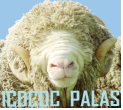 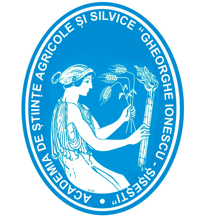 CONFERINȚA NAȚIONALĂ “ANIVERSAREA ICAR”
Ediția IV – 29 mai 2025
PRELIMINARY STUDY OF THE QUALITATIVE PARAMETERS OF 
RAM SEMINAL MATERIAL PRESERVED BY FREEZING
NADOLU DORINA, ANGHEL ANDREEA HORTANSE, ZAMFIR ZOIA CAMELIA, MARINICĂ LAURA, 
DRĂNICEANU IULIANA MARIA, PREȘA CORINA OANA, ILIȘIU CRISTIAN VASILE
INTRODUCTION
         The interest of sheep and goat breeders in increasing productivity and implicitly profitability has materialized through the modernization of the traditional exploitation system and the increase in productive performance by using genetically valuable breeding stock for reproduction. The epizootic situation in recent years, the sanitary-veterinary restrictions as a result of the evolution of infectious diseases (Blue Tongue, PMM) have limited the circulation of males with implications for reproduction management. An alternative to solving this impediment is to resort to artificial insemination with semen from breeding males. In this regard, ICDCOC Palas, in partnership with ANCC CAPRIROM, is carrying out research activities in order to establish methodologies for preserving ram and goat semen in frozen form that would allow the creation of a sperm cryobank from valuable males.
MATERIALS AND METHODS
      The present study was conducted at the Sheep and Goat Breeding Research and Development Institute, Palas, Constanța, Reproductive Biotechnologies Laboratory in collaboration with the National Association of Goat Breeders in Romania CAPRIROM, on ram semen collected during the breeding season and off-season.
      The results presented are part of a complex ongoing study on establishing a freezing protocol and evaluating the freezing of ram semen using the C.A.S.A. system. Frozen preservation of semen was verified by analyzing total motility and progressive motility 24 hours after freezing for the same male in the breeding season and off-season.
RESULTS AND DISCUSSION
Qualitative evaluation of semen from Palas Merino rams (MP1, MP2)
 collected in the breeding season and off-season and preserved in frozen
Variation of the total motility and progressive motility of the frozen-thawed semen, collected from the Milk Palas ram
breeding off-season
in the breeding season
CONCLUSIONS
The quality and suitability for freezing of semen is influenced by the individual and the breeding season.
Semen collected from Palas Merino rams recorded higher values ​​of total and progressive motility in the breeding season (total motility: 64.1%-43.2%, progressive motility: 47.7%-31.8%) compared to the non-breeding season (total motility: 44.5%-39.4%, progressive motility: 32.5%-27.1%).
Semen from Milk Palas rams showed large differences between total and progressive motility and a high total motility does not guarantee a proportional progressive motility (example: total motility: 63.8% and progressive motility: 46.2%, total motility: 38.5% and progressive motility: 24.3%).
In the semen of Milk Palas rams, large differences in total motility are observed between successive collections (56.5% - 23.2%) from the breeding season compared to collections from the counter-breeding season (41.5% - 28.2%).
No direct correlation was established between total motility and progressive motility of frozen-thawed semen regardless of the breeding season in which the sperm was collected and processed. Research activity to establish the minimum value of progressive motility for the two forms of ram semen preservation is in progress.